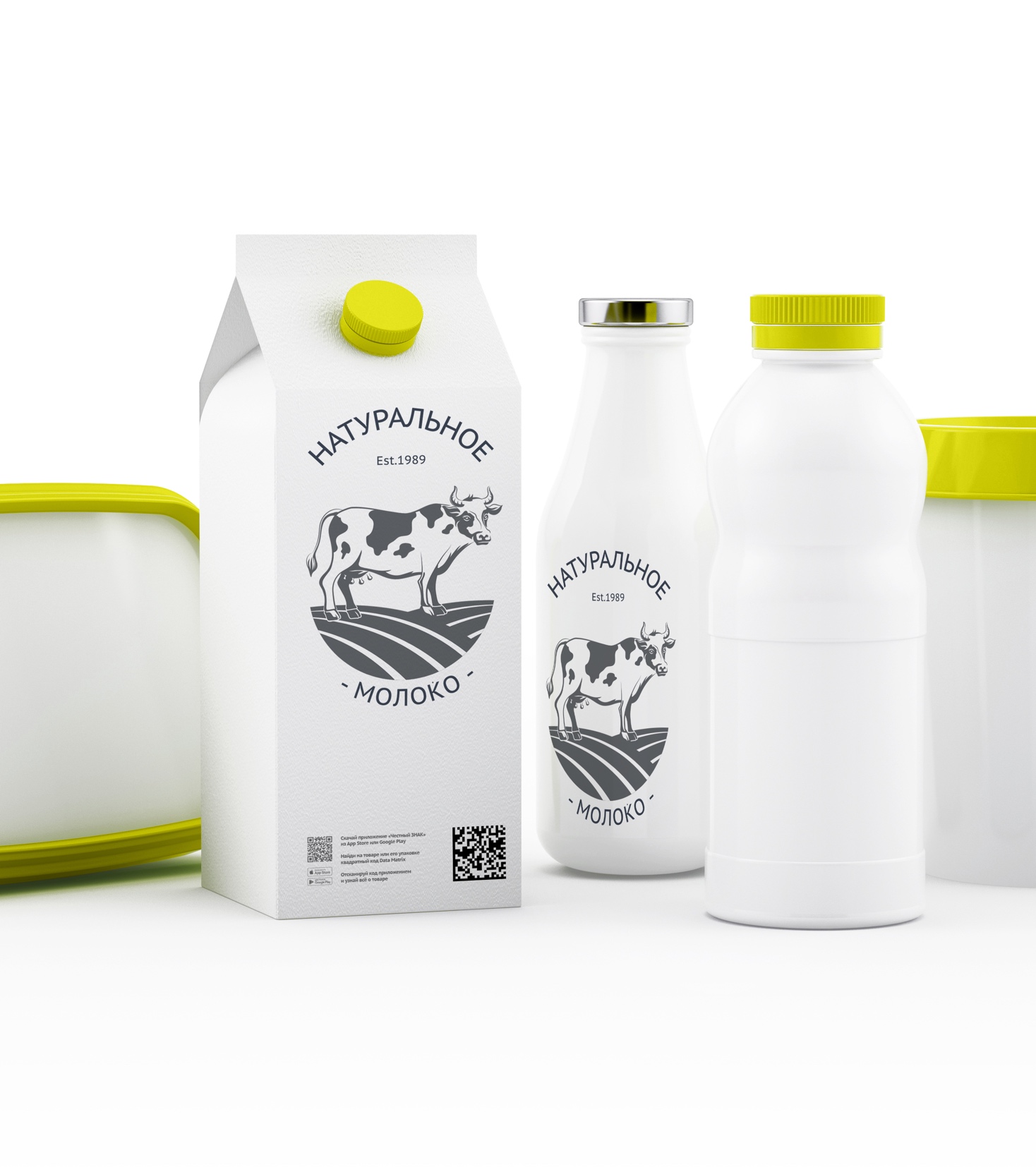 СТАТУС ПРОЕКТА ПО МАРКИРОВКЕ
молочной продукции
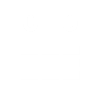 26.05.2023
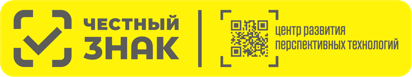 СТАТИСТИКА РАБОТЫ УОТ МОЛОКА В ГИС МТ
по федеральным округам
СТАТИСТИКА РАБОТЫ УОТ МОЛОКА В ГИС МТ
ТОП регионов с самой низкой долей подключения розничного звена
18
Регионов направили ответ на письмо Минпромторга России№ПЕ-46578/28 от 04.05.23
ФЕРМЕРЫ. КФХ И СПК
1 ДЕКАБРЯ 2023 ГОДА
ПЛАНИРУЕМОЕ КОЛИЧЕСТВО 
(на основании ФГИС «ВетИС»)
старт обязательной маркировки
ПОДКЛЮЧЕНО К ГИС МТ
(регистрация в ТГ «Молочная продукция»)
51%
ЗАКЛЮЧИЛИ ДОГОВОР С ОПЕРАТОРОМ
(подписан полный пакет)
ОПИСАЛИ КАРТОЧКИ ТОВАРОВ в Национальном Каталоге
ЗАКАЗАЛИ КОДЫ МАРКИРОВКИ (для проведения тестирования)
ТОП 10 РЕГИОНОВ ПО КОЛИЧЕСТВУ КФХ И СПК
РЕГИОНЫ С НАИМЕНЬШИМ ПРОЦЕНТОМ РЕГИСТРАЦИИ
Программа поддержки по скидке КФХ
ЗАЯВКИ ПО РЕГИОНАМ
КОМПЛЕКТ № 1 
«Ручная маркировка»
КОМПЛЕКТ № 4 
«Комплексное решение 
для автоматизированных линий»
КОМПЛЕКТ № 3 
«+ АРМ для ручной маркировки»
15
КОМПЛЕКТ № 2 
«Маркировка с ручным аппликатором и ТСД»
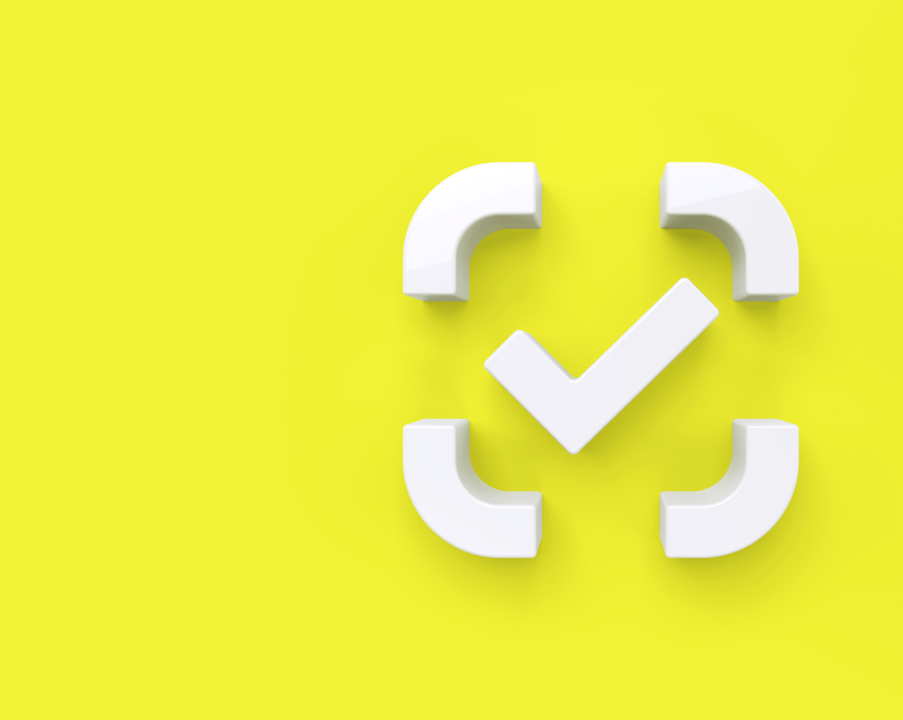 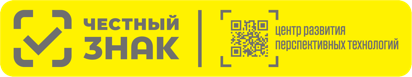